Peanut Weed Control Update - 2019
Eric P. Prostko, Ph.D.
Professor and Extension Weed Specialist
Department of Crop & Soil Sciences
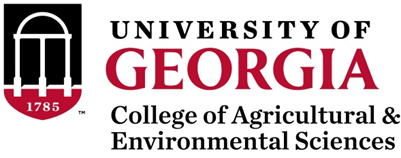 Georgia Rainfall Totals (inches)April 1 – September 1
Source: UGA Weather Network
Is this glyphosate?
5900+ lbs/A
Which treatment do you prefer?
PE-13-18
LSD (P= 0.10) = 481
THSD (P = 0.10) = 974
Peanut Weed ControlIntegrated Program Approach
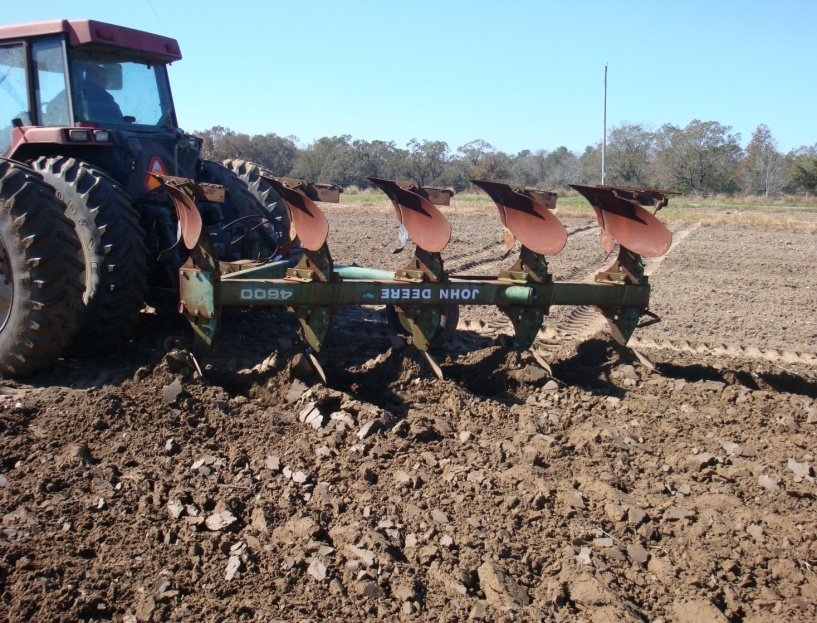 Tillage
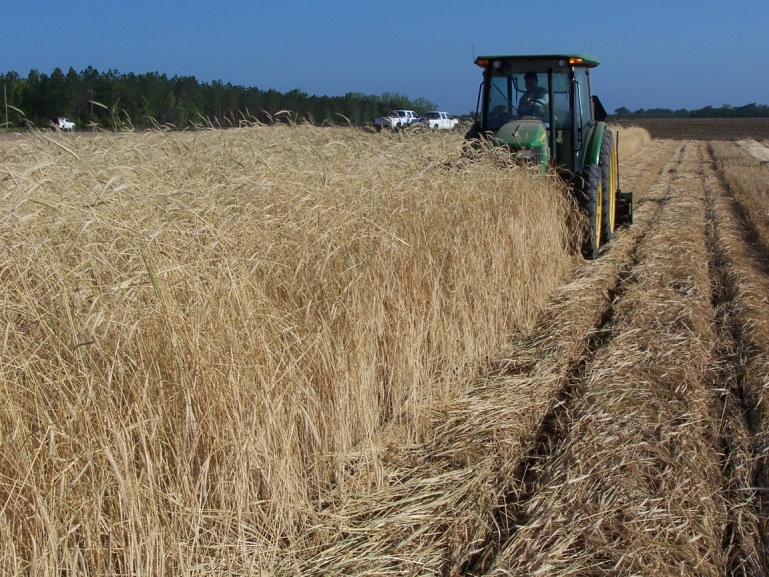 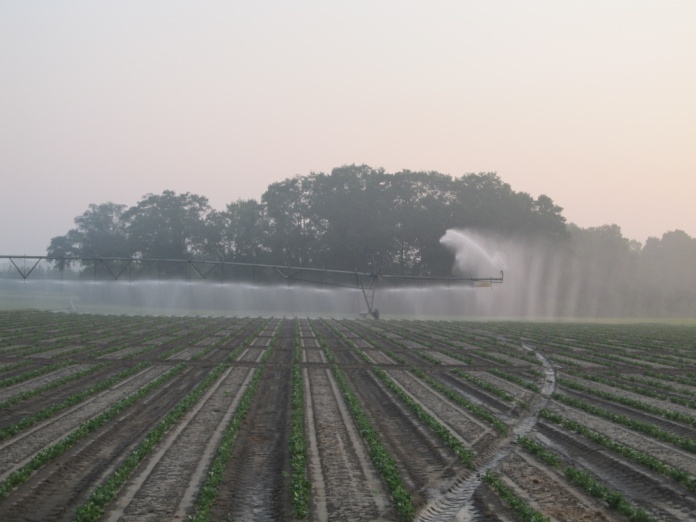 Irrigation
Rye Cover Crop
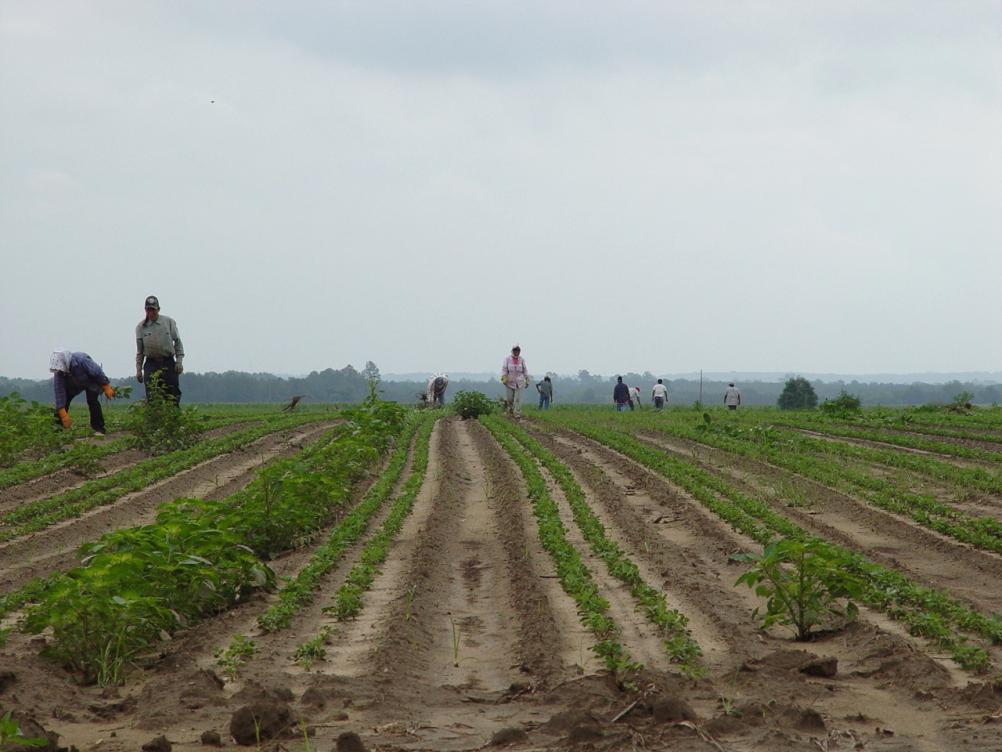 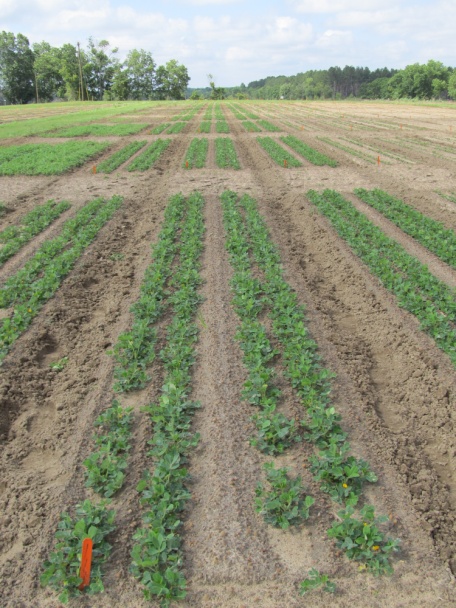 Hand-Weeding
Twin Rows
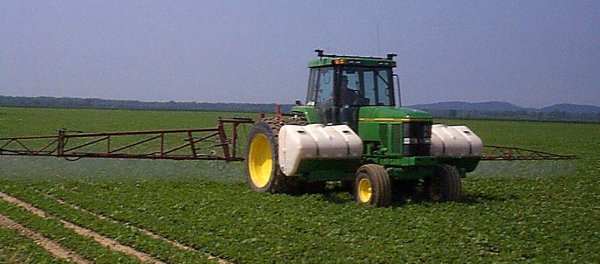 Herbicides
The Peanut Herbicide Toolbox23 Active ingredients
POST
Aim (Harvest Aid)
Gramoxone Inteon/Firestorm/Parazone
Basagran
Ultra Blazer
Cadre/Impose
Classic
Cobra
ET (harvest aid)
Fusilade
Poast/Poast Plus
Pursuit
Select/Arrow/Trigger
Storm
2,4-DB
PPI/PRE
Sonalan
Prowl/Pendimax
Dual Magnum/Generics
Outlook/Propel
Pursuit
Spartan Charge
Solicam
Strongarm
Valor
Zidua
Peanut Weed Control – 2018Valor/Cadre Program
Prowl H20 3.8Sc @ 32 oz/A (PRE)
Valor SX 51WG @ 3.0 oz/A (PRE)
Strongarm 84WG @ 0.45 oz/A (PRE)
Cadre 2AS @ 4 oz/A (38 DAP)
Dual Magnum 7.62EC @ 16 oz/A (38 DAP)
PE-15-18
July 17
71 DAP
NTC
Peanut Weed Control – 2018Gramoxone/Cadre Program
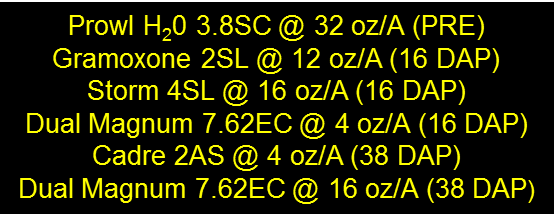 PE-15-18
July 17
71 DAP
NTC
What do the top Georgia peanut growers do?2017 Georgia Peanut Achievement Club Winners
15 growers
6249 lb/A average yield
GA State Avg. =  4380 lb/A
100% - irrigated 
67% - bottom plow
86% - twin rows
Herbicides
53% - Sonalan
93% - Valor 
20%- Dual
73% - Cadre
53% - 2,4-DB
47% - Prowl
40% - Strongarm 
9.1 MPH and 12.2 GPA (avg.)
Weed WiperRandolph County – August 20, 2018
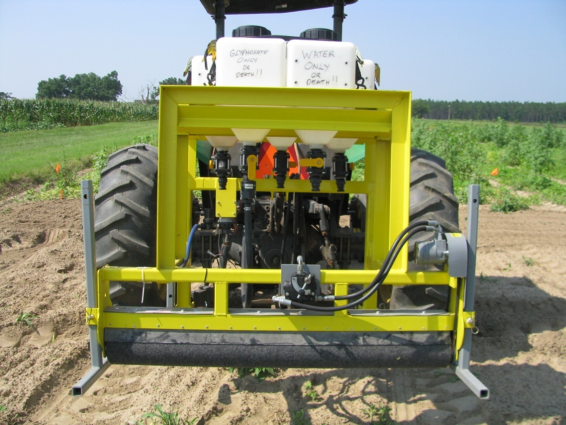 Treated 8/8/18
Other Topics of Interest
Future
Anthem Flex (pyroxasulfone + carfentrazone)
Brake (fluridone)
Valor Formulations
Valor/Dual Magnum Combos in High Moisture
Auxin Nozzles
Dicamba
Tropical spiderwort /Benghal Dayflower
Anthem Flex in Peanut
FMC
Anthem Flex 4SE
carfentrazone (0.267 lb/gal)
pyroxasulfone (3.733 lbs/gal)
Testing since 2012
POST only!
Increase in crop injury mostly due to carfentrazone
3 oz/A + NIS
0.0063 lb ai/A – carfentrazone
Aim 2EC @ 0.4 oz/A
0.0875 lbs ai/A – pyroxasulfone
 Zidua 85WG @ 1.65 oz/A
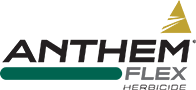 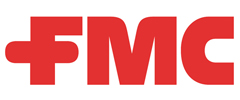 Weed Control in Peanut with Anthem Flex - 2018
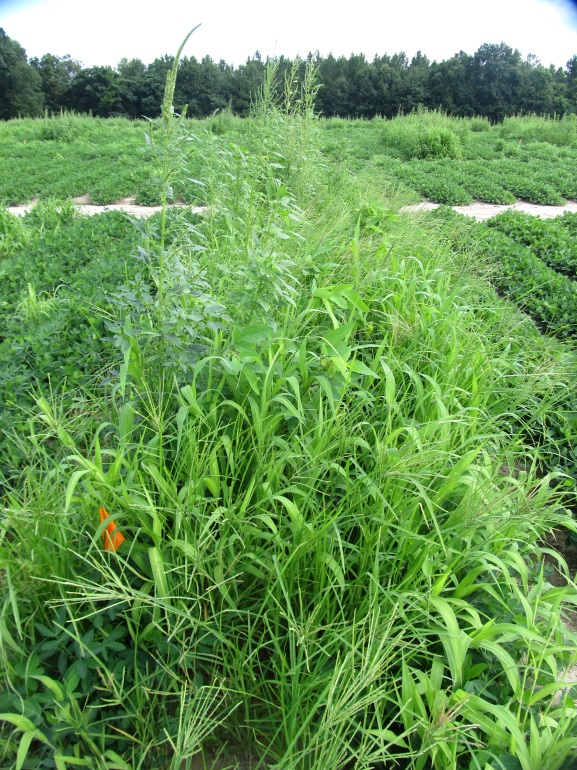 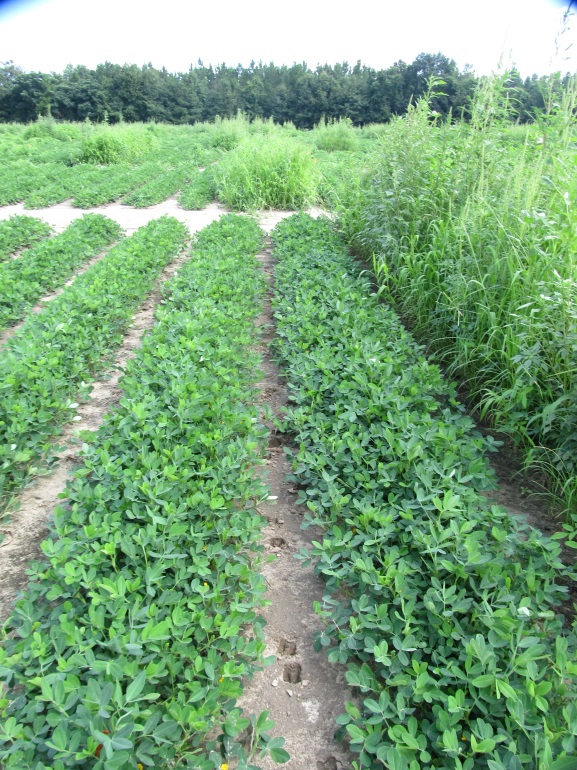 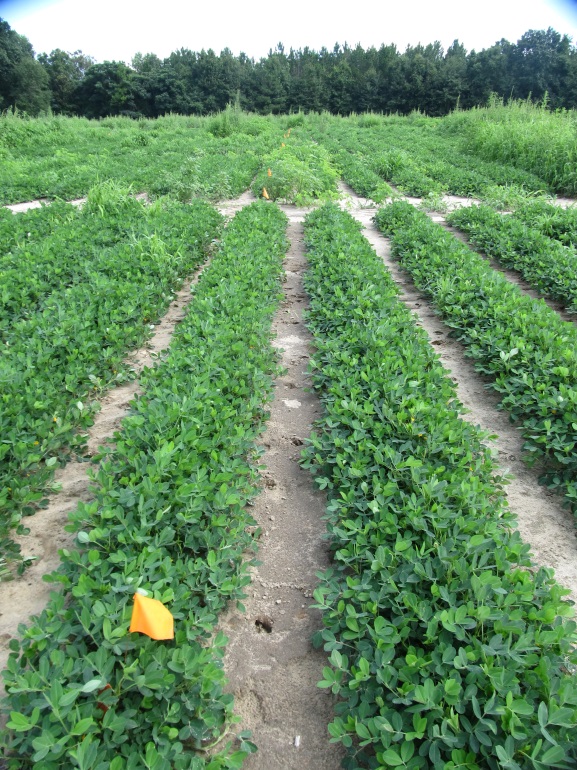 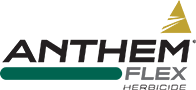 NTC
Prowl H20 @ 32 oz/A – PRE

Gramoxone @ 12 oz/A - 16 DAP
Storm @ 16 oz/A -  16 DAP
Dual Magnum @ 16 oz/A -16 DAP

Cadre @ 4 oz/A - 38 DAP
Dual Magnum @ 16 oz/A - 38 DAP
Prowl H20 @ 32 oz/A – PRE

Gramoxone @ 12 oz/A - 16 DAP
Storm @ 16 oz/A -  16 DAP
Anthem Flex @  3 oz/A -16 DAP
Induce @ 0.25% v/v

Cadre @ 4 oz/A - 38 DAP
Anthem Flex @ 3 oz/A - 38 DAP
Induce @ 0.25% v/v
PE-15-18
July 17
71 DAP
Gramoxone + Storm + Anthem Flex
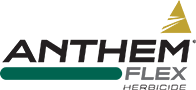 PE-02-15
May 19
1 DAT
Anthem Flex Injury from POST Applications
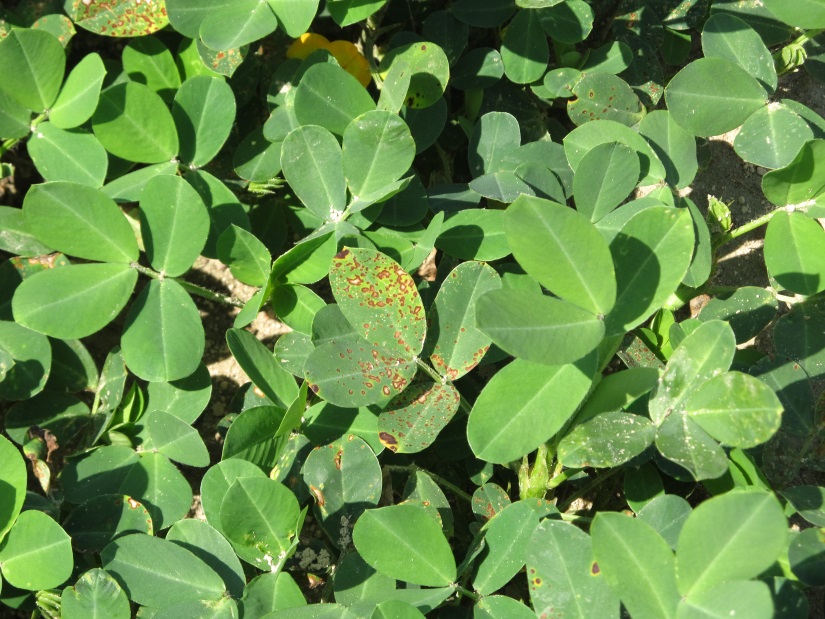 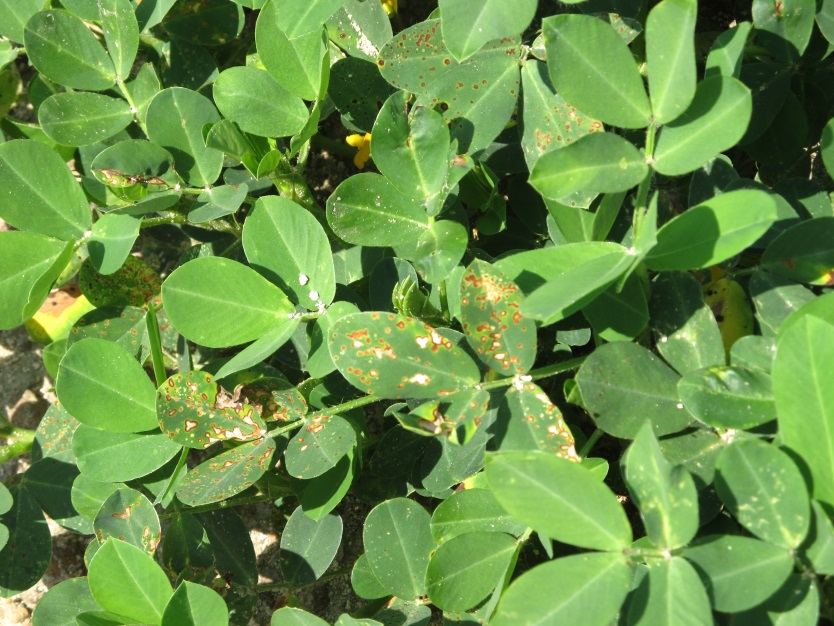 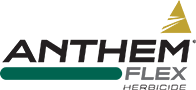 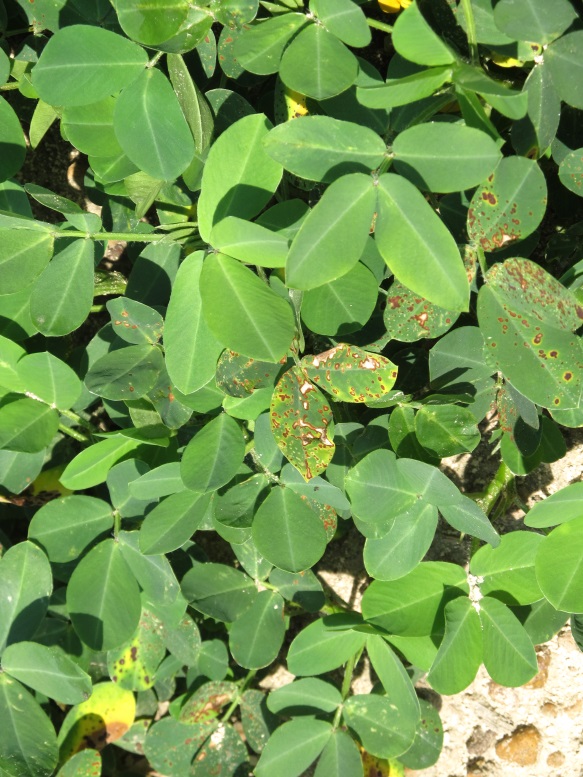 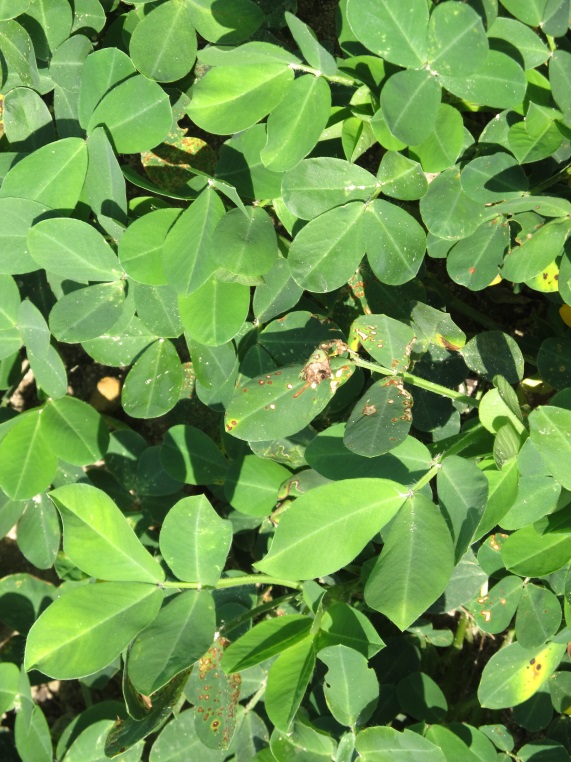 PE-12B-14
June 19
Brake (fluridone) vs. Valor - 2018
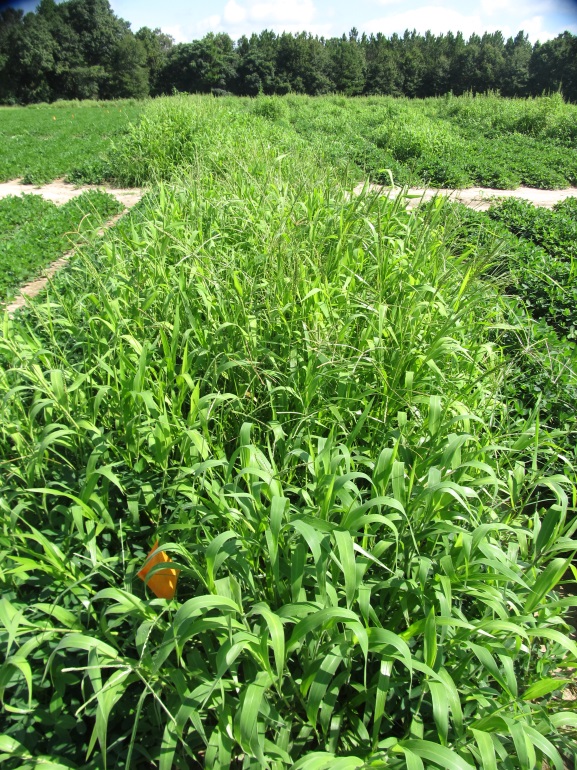 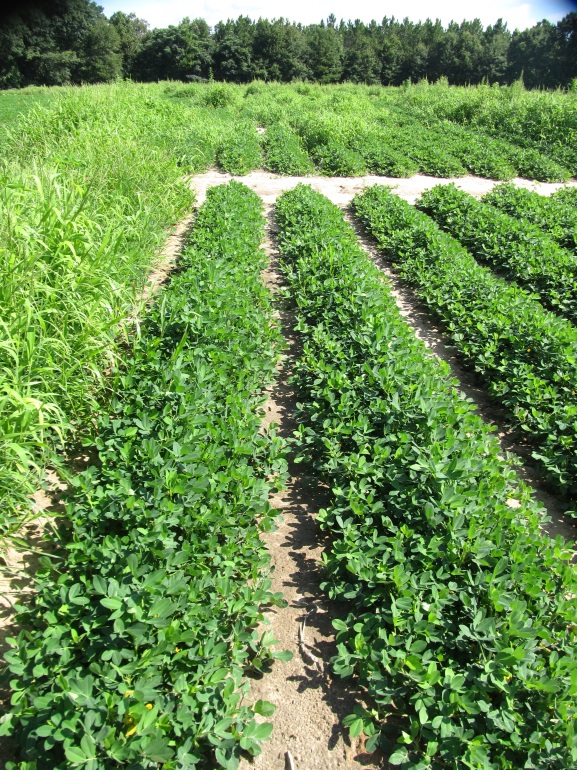 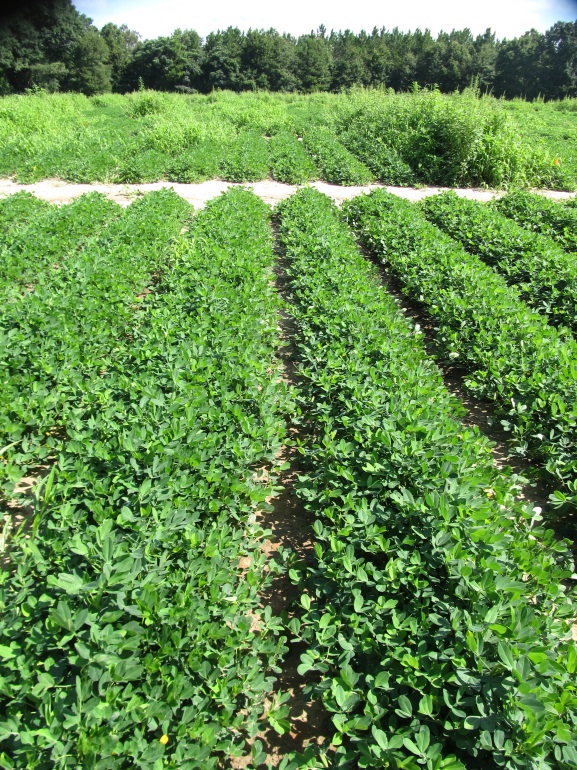 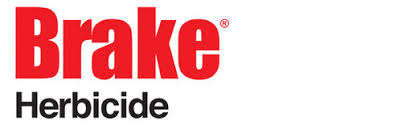 NTC
Prowl H20 @ 32 oz/A (PRE)
Valor SX @ 3 oz/A (PRE)
Cadre @ 4 oz/A (POST)
Dual Magnum @ 16 oz/A (POST)
2,4-DB @ 16 oz/A (POST)
Prowl H20 @ 32 oz/A (PRE)
Brake 1.2L @ 16 oz/A (PRE)
Cadre @ 4 oz/A (POST)
Dual Magnum @ 16 oz/A (POST)
2,4-DB @ 16 oz/A (POST)
PE-12-18
July 17 
5 weeks after POST
Flumioxazin Formulations
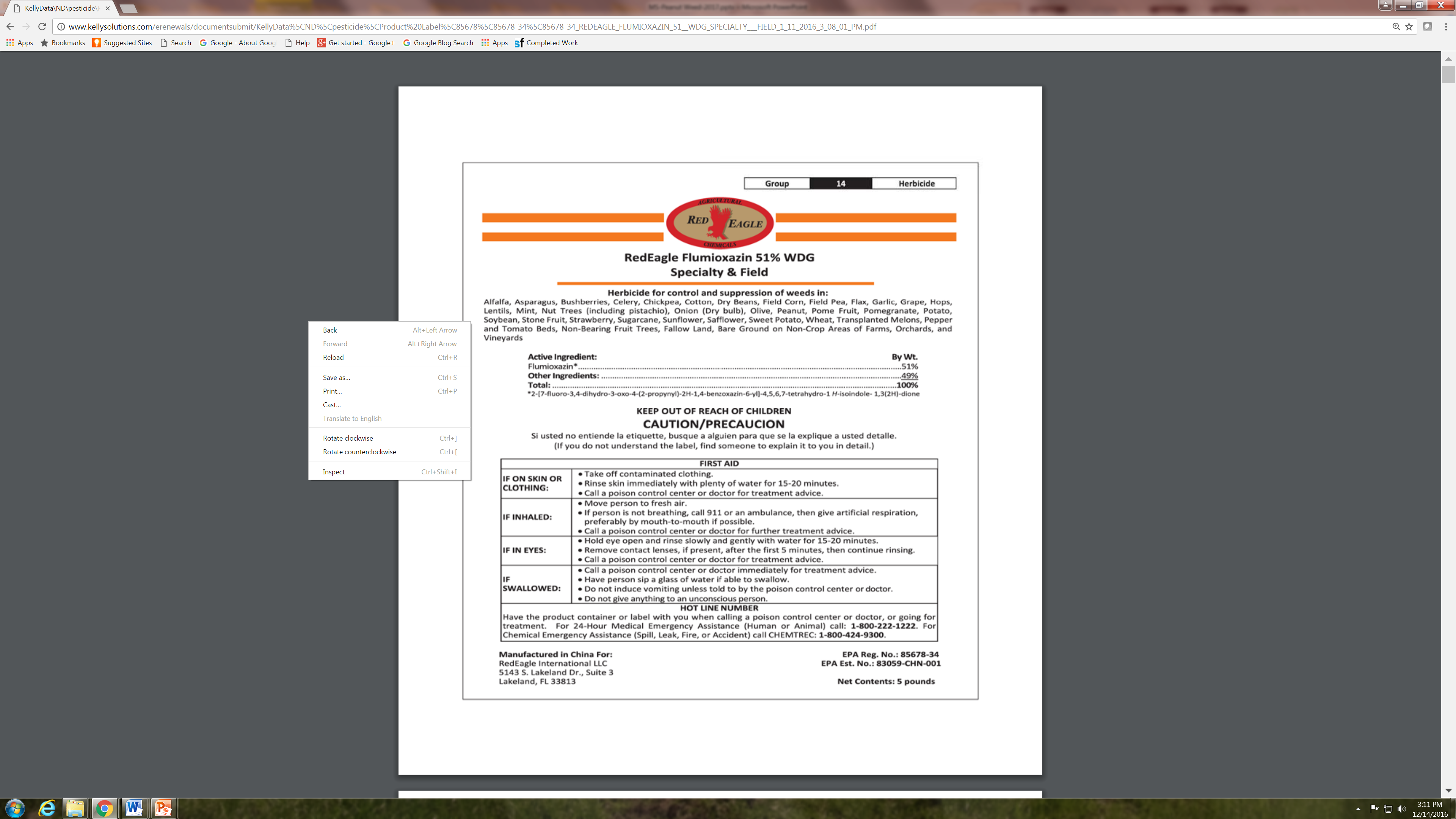 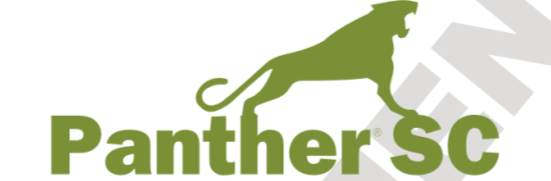 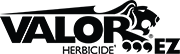 Flumioxazin Formulation Test – 20173 oz/A
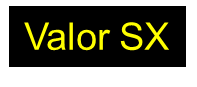 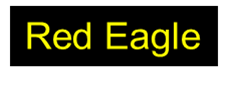 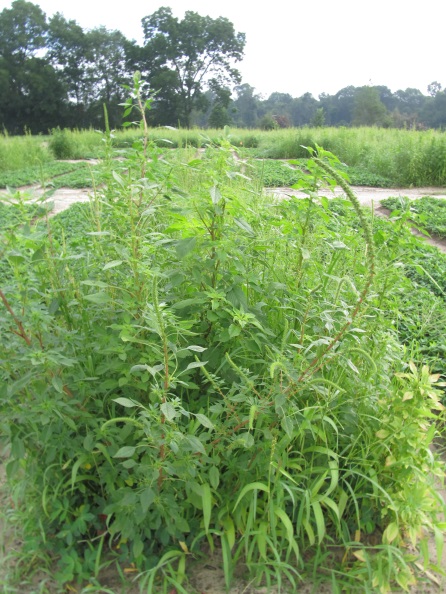 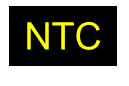 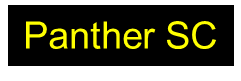 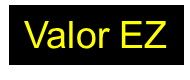 PE-20A-17
June 28
65 DAP
*All treatments included Prowl H2O (PRE) fb Cadre + Dual Magnum + 2,4-DB (32 DAP)
Valor Formulation Test - 2018(3 oz/A + Prowl H20 @ 32 oz/A)
Valor SX
Red Eagle
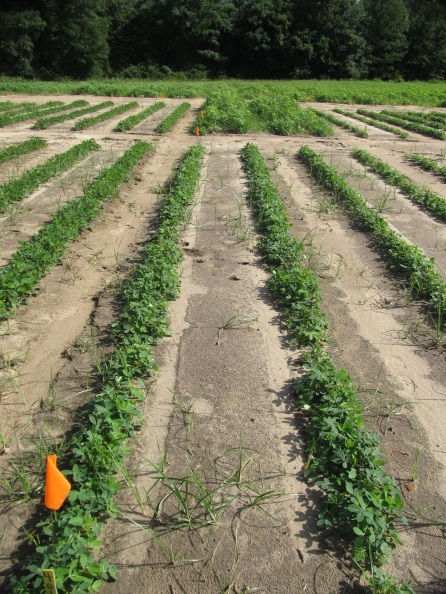 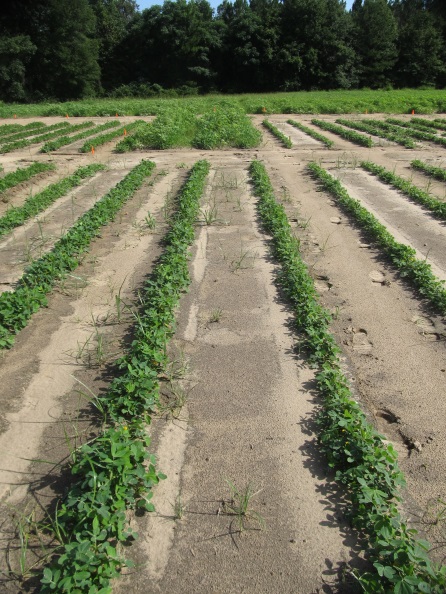 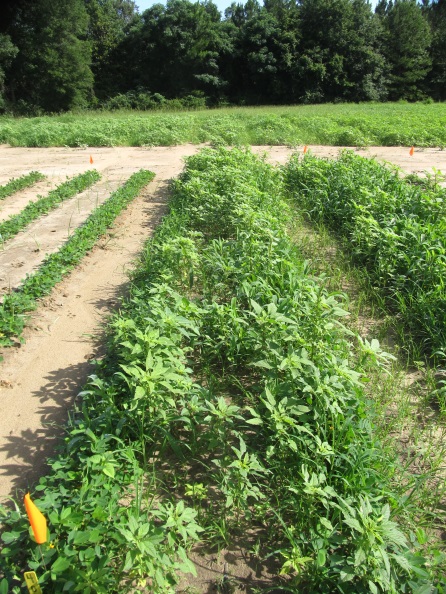 NTC
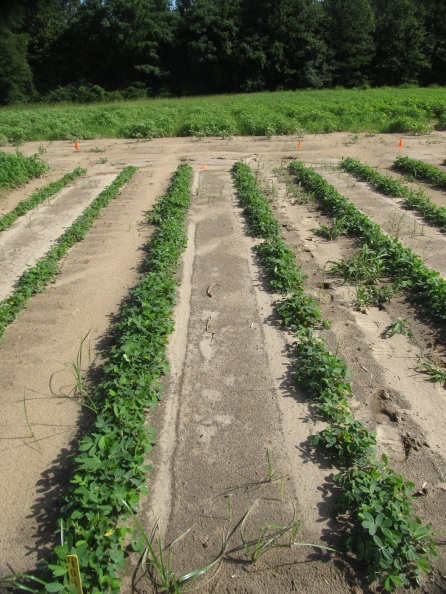 Panther SC
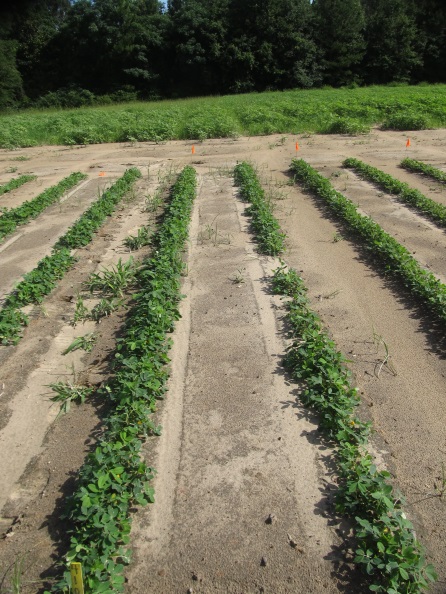 Valor EZ
PE-06-18
June 18
42 DAP
13.55” (R + I)
Brief History of Metolachlor
Synthesized by Ciba-Geigy in 1972
50/50% mixture of R + S isomers
Registered for corn in 1977
Registered for peanut in 1980 (February)
S-metolachlor registered for use in 1997 (Novartis)
12/88% mix of  R + S isomers
Patent expiration
EPA Reduced Risk Pesticide Program
Novartis stopped selling “old” metolachlor in 1999, phased out completely by 2001. 
Novartis + AstraZeneca became Syngenta in 2000 
Generic companies started producing “old” metolachlor in 2003 (i.e. 50/50 mix of R + S isomer).
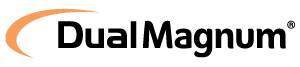 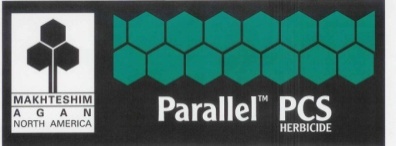 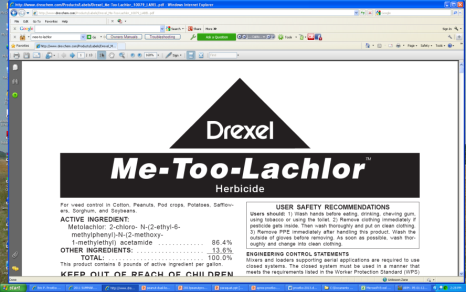 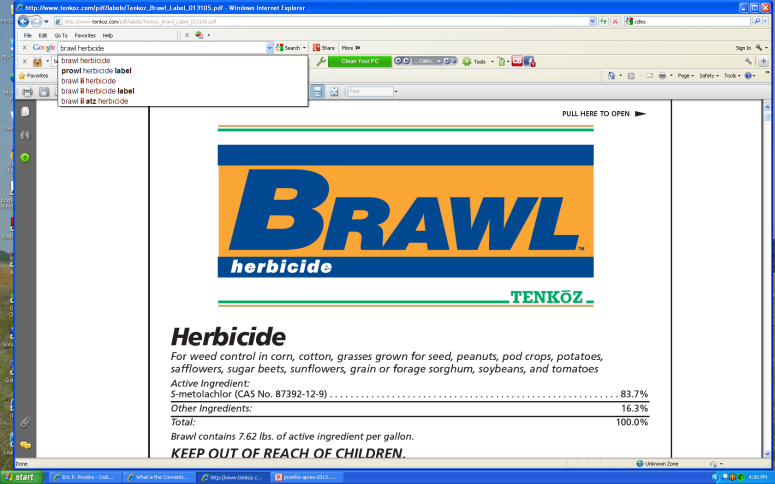 Early Metolachlor/Peanut Research Results
What about high moisture conditions and tank-mixes with Valor?
Valor/Dual High Moisture Test - 2018
11.315" OF TOTAL IRRIGATION/RAINFALL IN FIRST 30 DAYS AFTER  APPLICATION
Peanut Response to Valor + Dual Magnum - 2018
11.315" OF TOTAL IRRIGATION/RAINFALL IN FIRST 30 DAYS AFTER APPLICATION
Valor @ 3 oz/A + Dual Magnum @ 16 oz/A
PRE
NTC
PE-09-18
July 24
83 DAT
J-Rooting
PE-09-18
May 21
21 DAP
Valor/Dual Magnum High Moisture Results - 2018
No interactions between Valor and Dual Magnum

No effect on J-rooting

Valor and Dual reduced early season peanut biomass (stunting)

Valor @ 3 or 6 oz/A had no effect on yield

Dual Magnum reduced peanut yields under these high moisture conditions.
16 oz/A = 4.2% loss
21 oz/A = 5.4% loss
42 oz/A = 10.8% loss
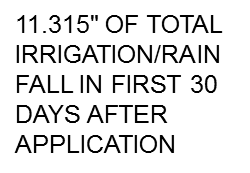 VMD for common nozzle types
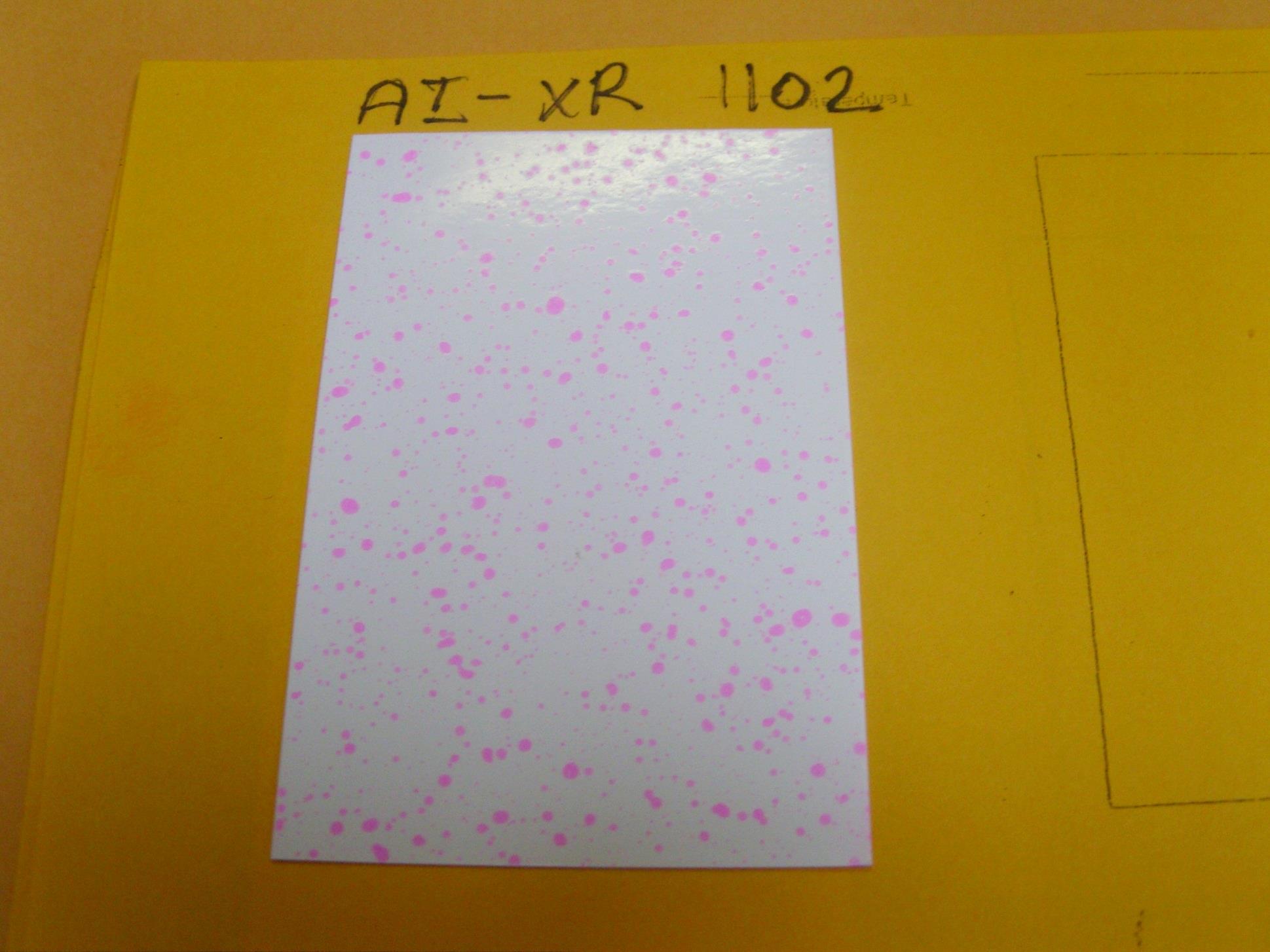 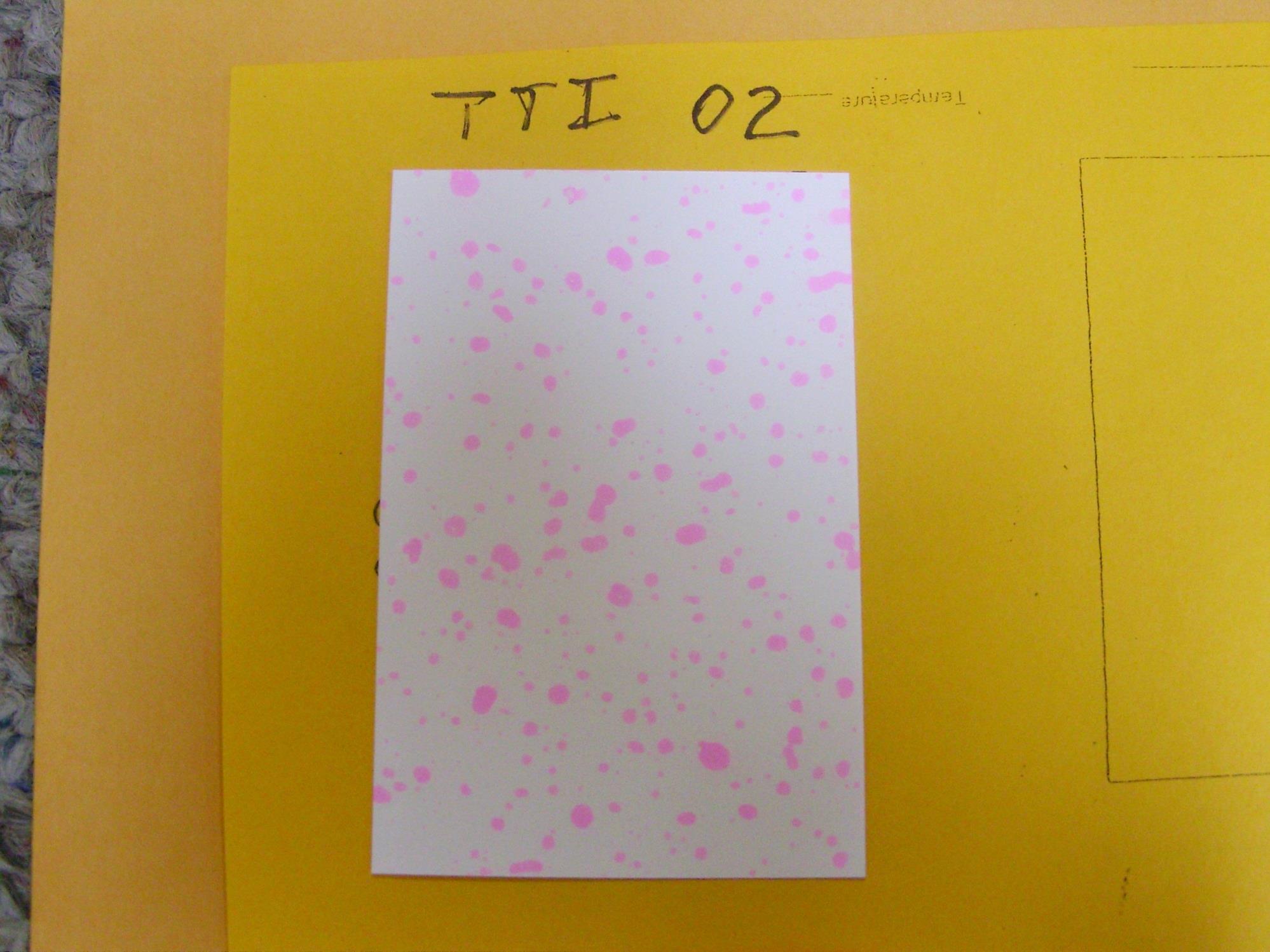 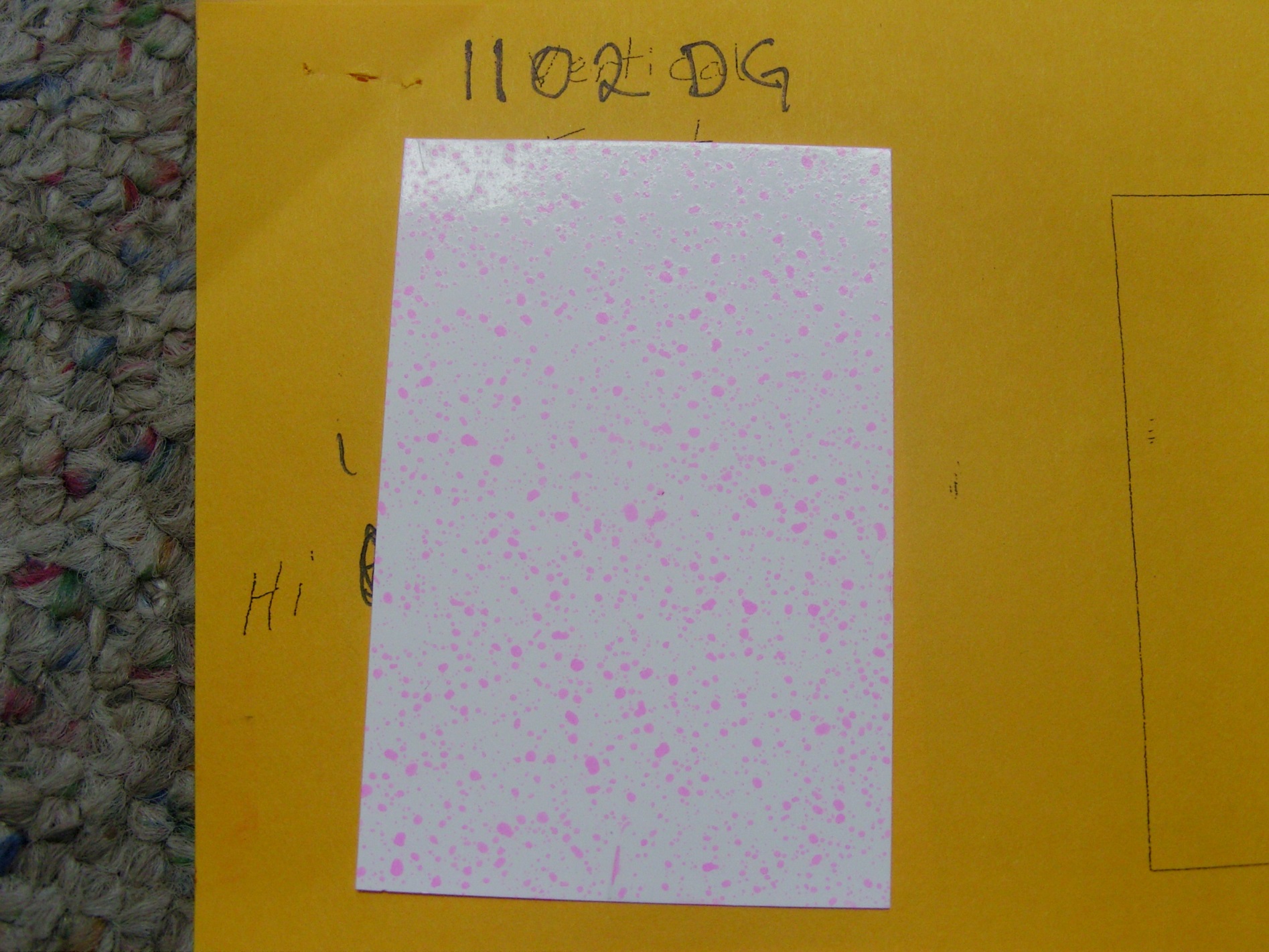 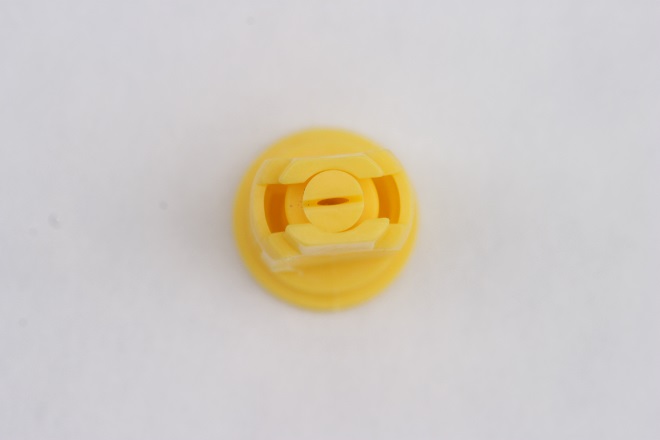 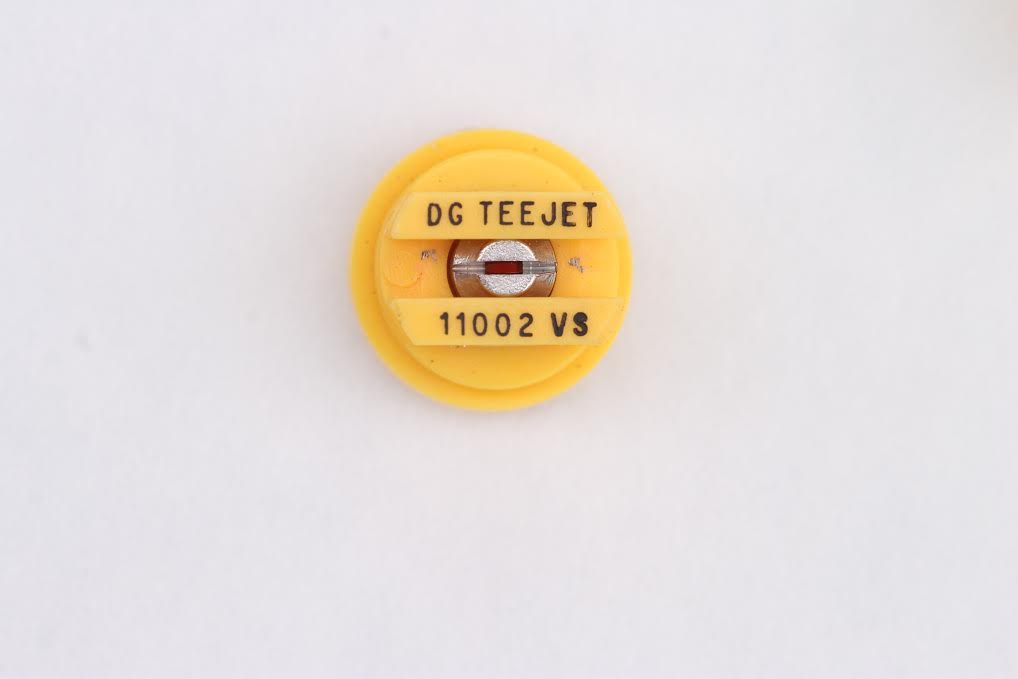 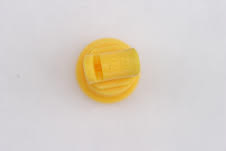 TTI 02
VMD50 = 524 (XC)
AIXR 11002
VMD50 = 402 (C)
11002DG
VMD50 = 322 (M)
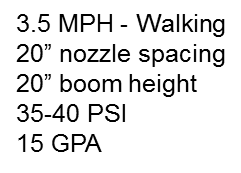 Objective:
Compare the field performance of auxin nozzles to flat fan nozzles in commercial peanut fields.
Methodology
3 commercial peanut fields
Plot size
Sprayer width X field length
3-4 replications
2 nozzle types
All agri-chemicals
ANOVA
Tukey’s HSD (P=0.10)
Bulloch County Nozzle Test - 2018
03/23/2017
JD 4630
15 GPA
25 PSI
12.6 MPH
90’ boom length
15” nozzle spacing
32”-34” boom height
Miller County Nozzle - 2018
JD4030
110 ft boom
20” nozzle
10 MPH
25 PSI
10 GPA
Pierce County Nozzle Test - 2018
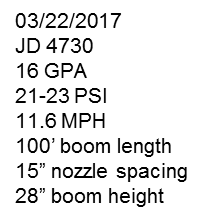 2018 Nozzle TestsPesticides/Fertilizers Applied
Yield Data
Miller Co.
October 3
6 rows (18’) X 1000’ (0.413 acres/rep) – Bulloch/Miller
6 rows (18’) X Field Length (0.680-0.735 acres/rep) - Pierce
Pierce County Nozzle TestSeptember 19, 2018
XR11006-VP
Pierce County Nozzle TestSeptember 19, 2018
TTI-11006VP-C
Nozzle Tests - Summary
No differences in weed, insect, disease control observed except for 3-CAH in Miller Co. 
No differences in peanut yield
Growers liked auxin nozzles and plan to expand use in 2019
Pierce Co.
October 31
Nozzle Tests Thoughts
TTI60 will likely  not be registered for dicamba
Growers who historically have  less than ideal pest control should not take a chance on coverage
Timing is important!
Off-Target Dicamba/Peanuts
Dicamba/Peanuts – I (Epinasty)
Dicamba/Peanuts – II (leaf strapping)
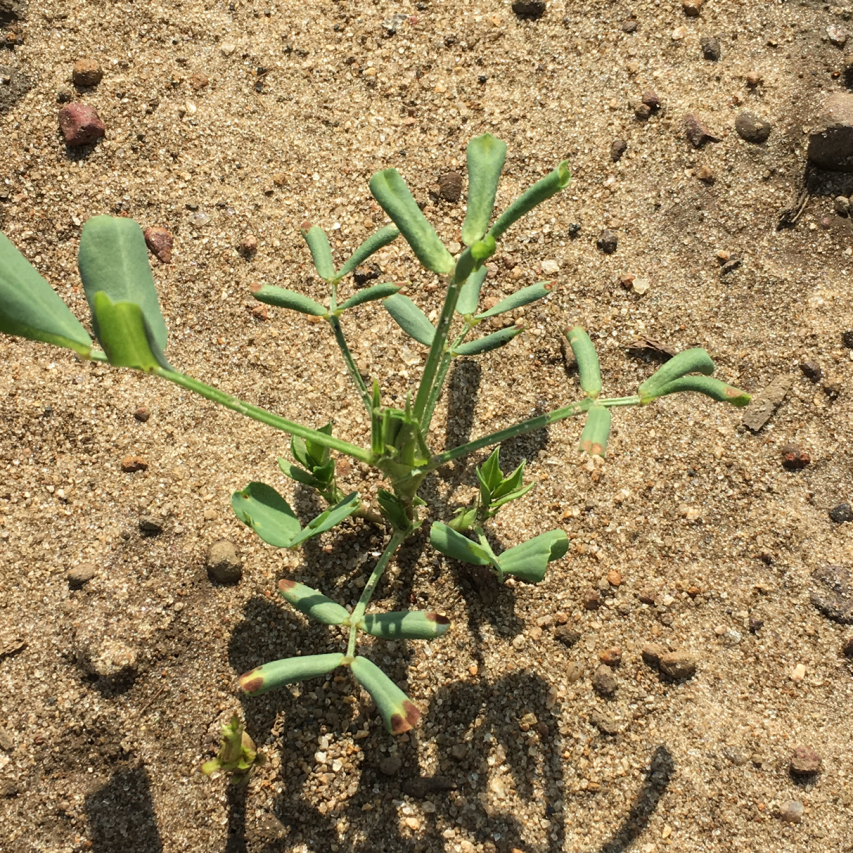 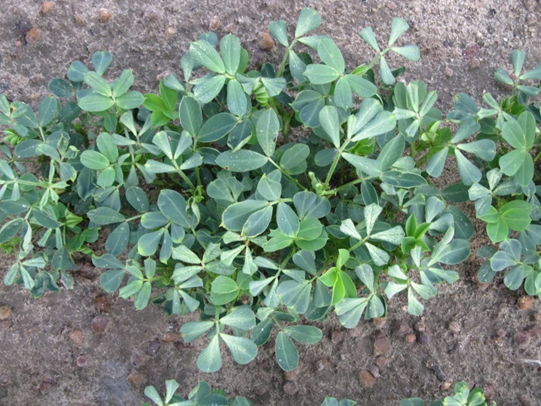 Dicamba/Peanuts – III (leaf roll)
Peanut Response to Xtendimax + Glyphosate (1/50th X) - 2018Applied 30 + 60 + 90 DAP
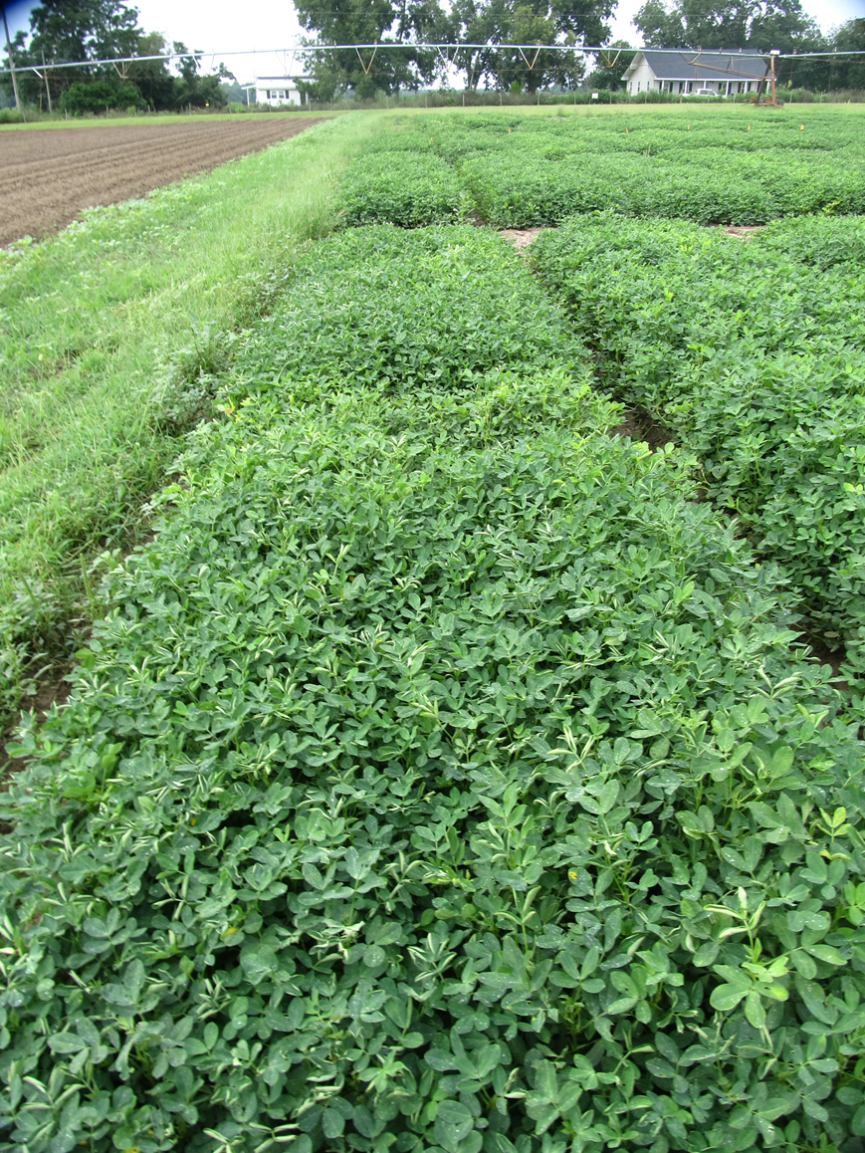 PE-03-18
August 16
108 DAP
Peanut yield (lbs/A) as influenced by dicamba + glyphosate applied at 1/50th X rates.
Time (DAP)
THSD (P=0.10) = NS
CV = 4.8
Peanuts/Dicamba Summary
No tolerance is currently established

Peanut injury dependent upon rate and time of event

Drift rates or volatility rates (1/50thX and lower) will cause symptomology but should not reduce yields

Pay attention!
Pay Attention to Detail!
Tropical Spiderwort (a.k.a. Benghal Dayflower) Control in Peanut
Tillage (moldboard plow)

Twin Rows (+8%)

2 applications of Dual Magnum
PRE or EPOST or POST?

Gramoxone, Cadre, Strongarm, Basagran – POST
Questions/Comments